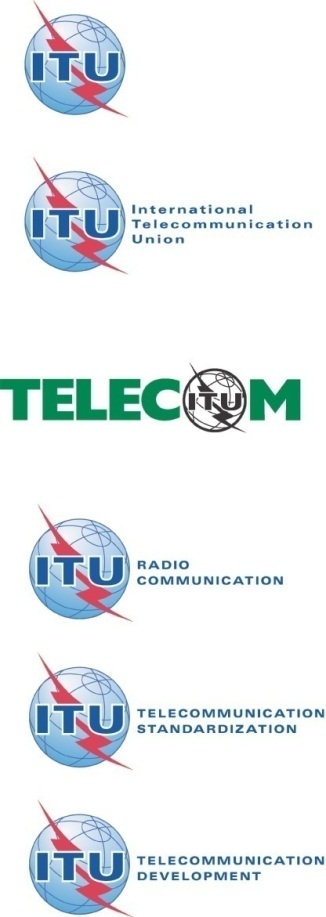 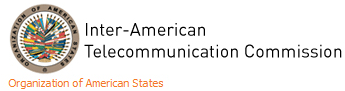 CITEL (PCC.I)/ ITU Forum on Information and 
Communication Technology Service: 
Quality, Control and Surveillance
(Cartagena de Indias, Colombia, 23-24 September 2013)
Protección al Consumidorde Telefonía Móvil: Fundamentos Teóricos y Perspectivas
Rafael López
Universidad Complutense de Madrid
ralopez@ccee.ucm.es
Colombia, 23-24 September 2013
Protección al Consumidor
Defensa de los consumidores individuales de telefonía móvil en España. De la calidad técnica a la calidad del servicio (2013) 
Papeles Economía Española  
con T. Garín y T. Pérez
Colombia, 23-24 September 2013
Protección al Consumidor
Colombia
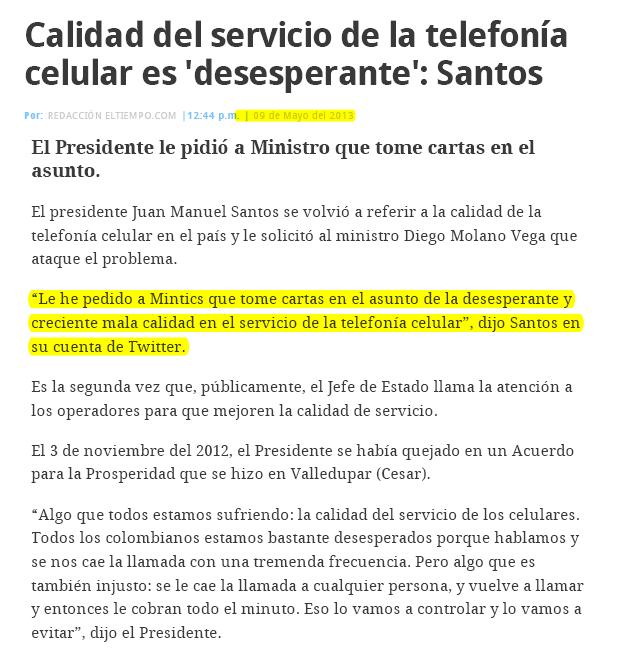 Colombia, 23-24 September 2013
Protección al Consumidor
España
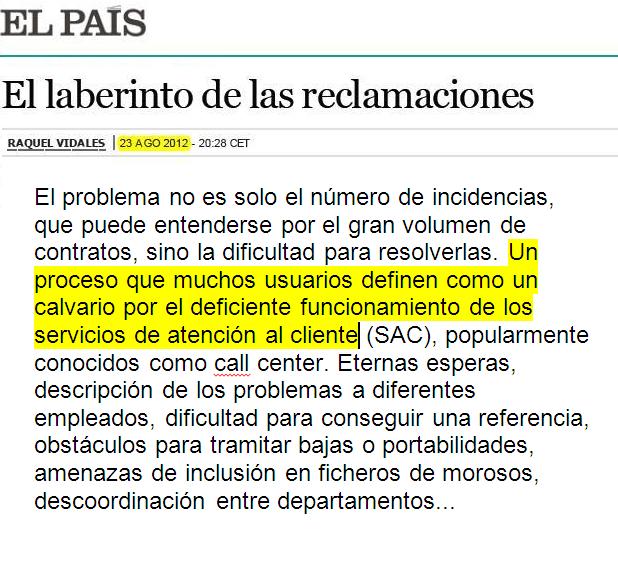 Colombia, 23-24 September 2013
4
Protección al Consumidor
EEUU
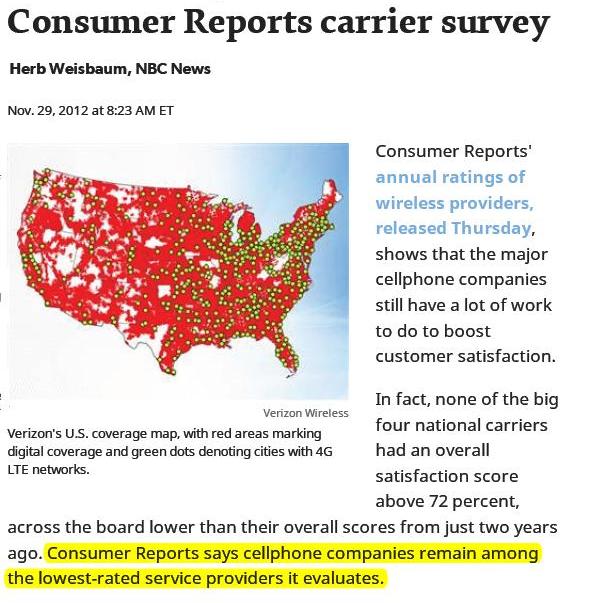 Colombia, 23-24 September 2013
Protección al Consumidor
Japón
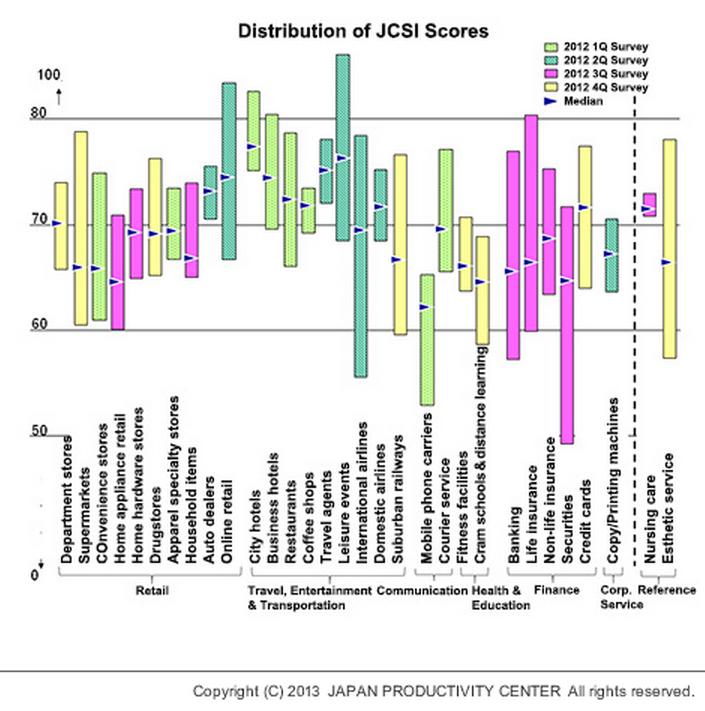 Colombia, 23-24 September 2013
6
Protección al Consumidor
La insatisfacción de los consumidores de telefonía móvil es un fenómeno global.

¿Qué tiene de particular este sector, para obtener ese resultado negativo?

¿Se puede resolver a través de regulación?

¿La regulación ideal es la protección al consumidor?
Colombia, 23-24 September 2013
7
Teoría de la Protección al Consumidor
Colombia, 23-24 September 2013
Teoría de la Protección al Consumidor
(Soberanía del consumidor; Averitt & Lande 1997)

La finalidad de un mercado persigue dos objetivos:
Proveer al consumidor con una variedad de opciones para elegir
Permitir que los consumidores elijan libre y efectivamente entre las opciones
 
Esto permite la maximización del bienestar social
Colombia, 23-24 September 2013
9
Teoría de la Protección al Consumidor
Fallas de mercado
Colombia, 23-24 September 2013
10
Teoría de la Protección al Consumidor
Fallas de mercado

Oferta: 	limitación de las opciones
			


Demanda: limitación de la elección racional
Colombia, 23-24 September 2013
11
Teoría de la Protección al Consumidor
Fallas de mercado & Regulación

Oferta: 	limitación de las opciones
			Protección de la competencia
			 

Demanda: limitación de la elección racional
			Protección al consumidor
Colombia, 23-24 September 2013
12
Teoría de la Protección al Consumidor
Fallas de mercado & Regulación en Telecos

Oferta: 	limitación de las opciones
			Protección de la competencia
			Exitosa (ITU, OCDE)

Demanda: limitación de la elección racional
			Protección al consumidor
			Incipiente
Colombia, 23-24 September 2013
13
Fallas de mercado: lado de la demanda
Barreras al cambio de operadora


Información asimétrica en la calidad del servicio
	

Sesgos en la conducta del consumidor
Colombia, 23-24 September 2013
14
Fallas de mercado: lado de la demanda
Barreras al cambio de operadora

		- portabilidad numérica
		- bloqueo de terminales (simlock)
		- contratos de permanencia
OCDE (2008)
Enhancing competition in telecommunications: protecting and  empowering consumers.
Colombia, 23-24 September 2013
15
Fallas de mercado: lado de la demanda
Información asimétrica en la calidad del servicio
	
Efecto:	baja calidad prevalece en equilibrio
Sappington (2005) 
Regulating Service Quality: A Survey. JRE

con Garín, Gijón, y Pérez (2012)
Customer Service Quality and Incomplete Information in Mobile Telecommunications: A Game Theoretical Approach to Consumer Protection. SSRN
Colombia, 23-24 September 2013
16
Fallas de mercado: lado de la demanda
Sesgos en la conducta del consumidor

- Sobrecarga de información
- Inercia
- Opciones por defecto
- Descuento hiperbólico
- Sesgos de contexto
OCDE (2008)

Xavier & Ypsilanti (2010)
Behavioral economics and telecommunications policy 
Regulation and the Evolution of the Global Telecommunications Industry
Colombia, 23-24 September 2013
17
Conclusiones y Recomendaciones
Lograda cierta madurez en el mercado (competencia), los esfuerzos de la regulación deberían centrarse en remediar fallos generados en el lado de la demanda

		- Barreras cambio de operadora
		- Información asimétrica en QoS
		- Sesgos en la conducta del consumidor

En algunos casos las acciones a seguir son simples e inmediatas mientras que en otros casos puede ser más complicado y requerir mucho esfuerzo

	Necesidad de evaluar costo/beneficio de política
Colombia, 23-24 September 2013
18
Conclusiones y Recomendaciones
Barreras cambio de operadora

Minimización tiempo de espera portabilidad numérica
Minimización costos de cambio de operadora
Limitación período ‘lock-in’ en contratos permanencia
Minimización costo asociado a incumplir contrato
Colombia, 23-24 September 2013
19
Conclusiones y Recomendaciones
Información asimétrica en QoS

Fijación de estándares mínimos calidad (MQS)

Mediciones periódicas índices de calidad (técnica y servicio)   ► Encuestas de satisfacción


Sistema de incentivos/penalizaciones
Colombia, 23-24 September 2013
20
Conclusiones y Recomendaciones
Sesgos en la conducta del consumidor
Están profundamente arraigados, es necesario educar al consumidor para que tome conciencia y desarrolle mecanismos para resolverlos. 
Sin embargo, algunas medidas simples de regulación pueden ayudar en esa dirección: por ejemplo, 
Contratos con formato estándar podrían mitigar los sesgos de contexto y la sobrecarga de información
Notificación previa a la terminación de un contrato, sobre la posibilidad de renovar o no, mitigaría los efectos indeseados de la renovación automática por defecto.
Colombia, 23-24 September 2013
21
Colombia, 23-24 September 2013
22